УМК «Сферы» для составления и реализации индивидуального образовательного маршрута
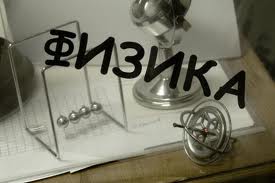 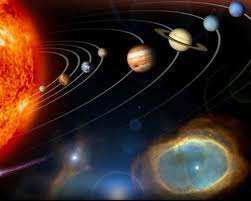 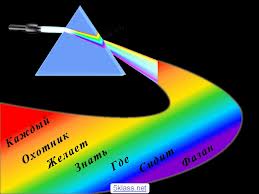 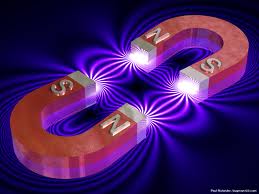 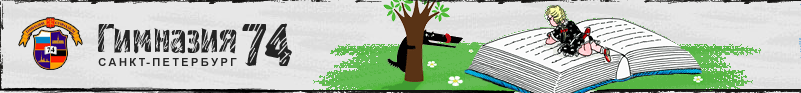 Учитель физики  Байлюк Е.Е.
ГБОУ гимназия 74  
Выборгского района 
Санкт-Петербурга
УМК «Сферы»
Отличительные особенности УМК «Сферы»:
Соответствие компонентам ФГОС для основной и средней школы
Наличие полного пакета пособий на печатных и электронных носителях
Изучение основного содержания с использованием информационно-коммуникативных технологий в обучении
Наличие единой навигационной системы быстрого ориентирования
Каждый УМК «Сферы» включает:
Учебник
Электронное приложение к учебнику
Тетрадь-тренажёр
Тетрадь-практикум
Тетрадь-экзаменатор
Задачник
Поурочное тематическое планирование
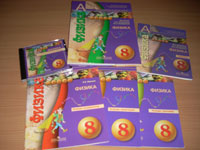 Учебник
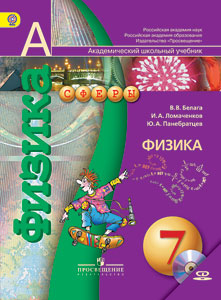 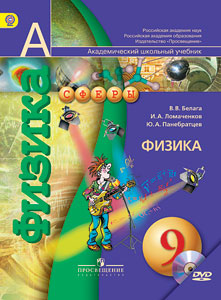 Структура учебника:
Реализован разворотный принцип его построения
Каждая тема включает в качестве основных элементов:
основной материал
выводы и обобщения
вопросы для обсуждения и дискуссий
решение задач
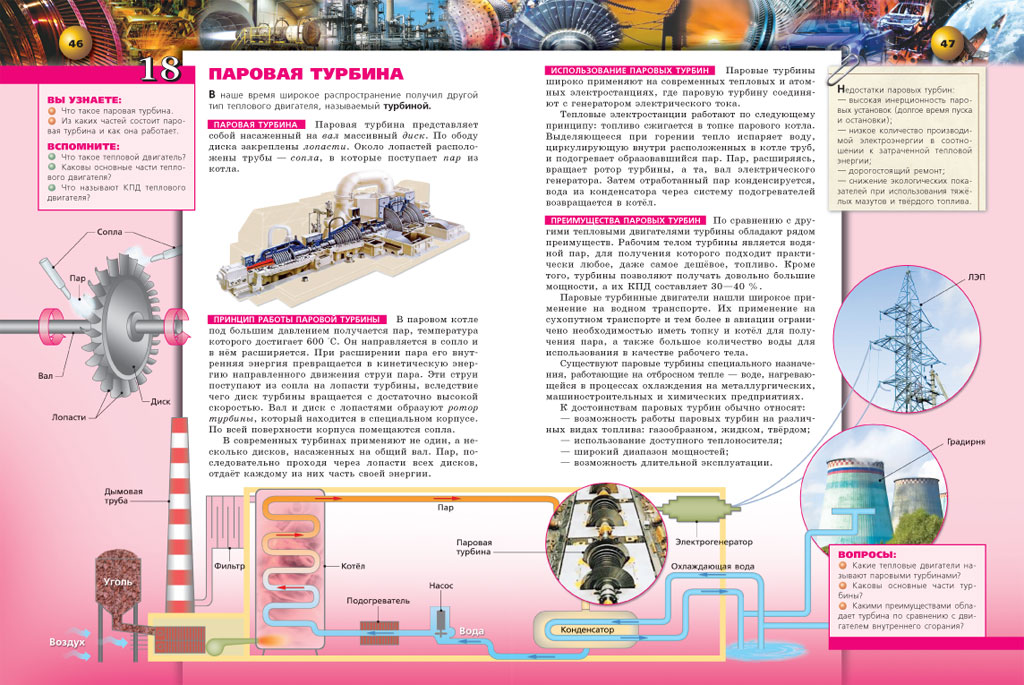 Каждый параграф включает:
Рубрики
Вводный текст
Основной текст
Итоговые вопросы к параграфу
Иллюстрационный материал
Рубрики
Мои физические исследования
Имена в физике
В фокусе
Демонстрационный опыт
Физический блокнот
Физический калейдоскоп
Внимание
Учебно-методический комплект. Физика 9 класс
Учебник 9 класса
Строение и эволюция Вселенной
Лабораторный практикум
Лабораторный практикум
Лабораторный практикум
Лабораторный практикум
Электронное приложение к учебнику
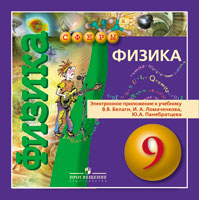 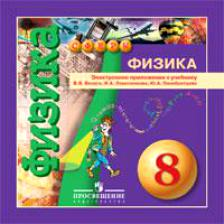 Главные методические принципы:
соответствие ФГОС

усиление внутрипредметной и межпредметной интеграции
взаимодействие естественно-
    научного и гуманитарного знаний
активная методика, 
    направленная на стимулирование самостоятельной деятельности учащихся
усиление практической направленности курса, с целью использования полученных знаний и умений в повседневной жизни
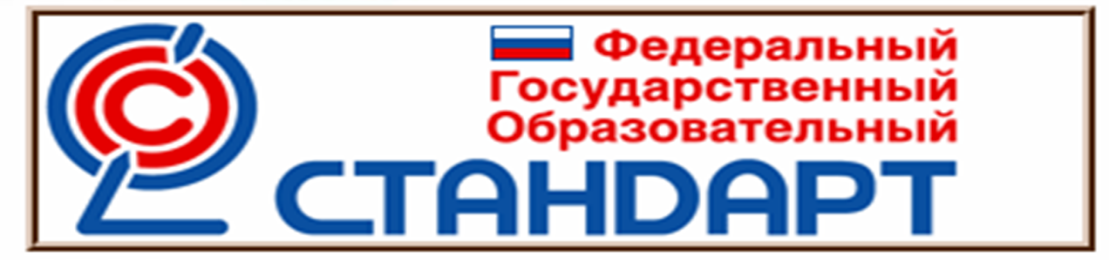 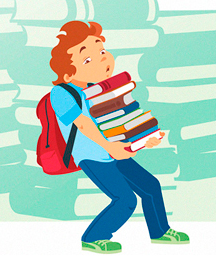 Панебратцев Ю.А.
Разработка лабораторных работ с использованием Сетевой сферы коллективного моделирования
Раздел « НАНО»
Информационные технологии и современное образование
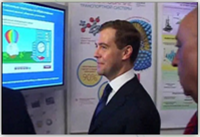 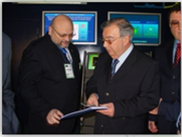 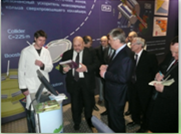 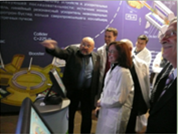 Инновационной России быть!
Спасибо за внимание!